How HOAs can Protect Water Quality through Efficiency
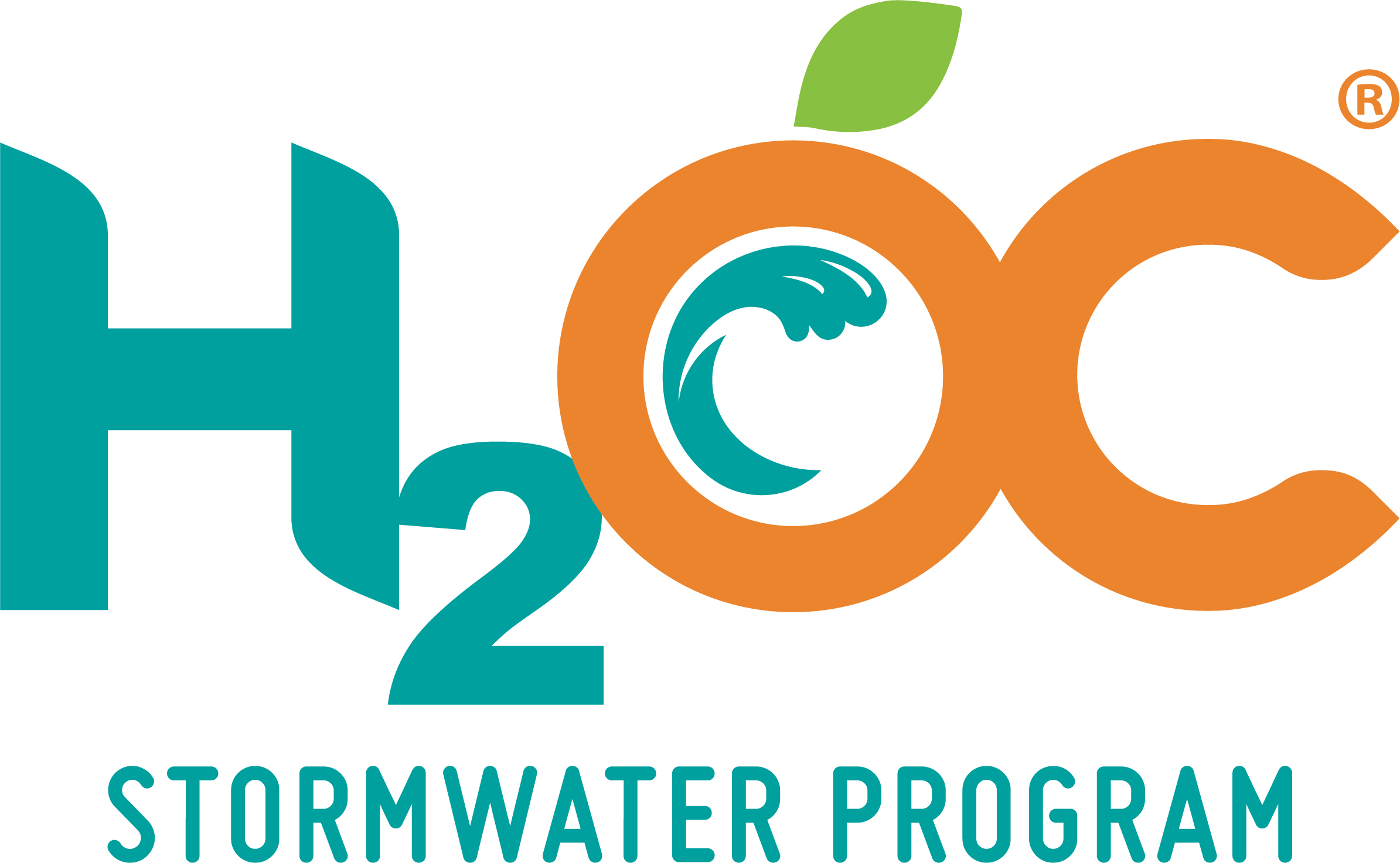 Christy Suppes
County of Orange – OC Watersheds
H2O for HOAs
October 26, 2023
OC Stormwater Program (H2OC)
Protects surface water quality and maintains compliance with National Pollution Discharge Elimination System Permits through stormwater and urban runoff management

Cooperative Effort
All 34 cities in Orange County
County of Orange
Orange County Flood Control District
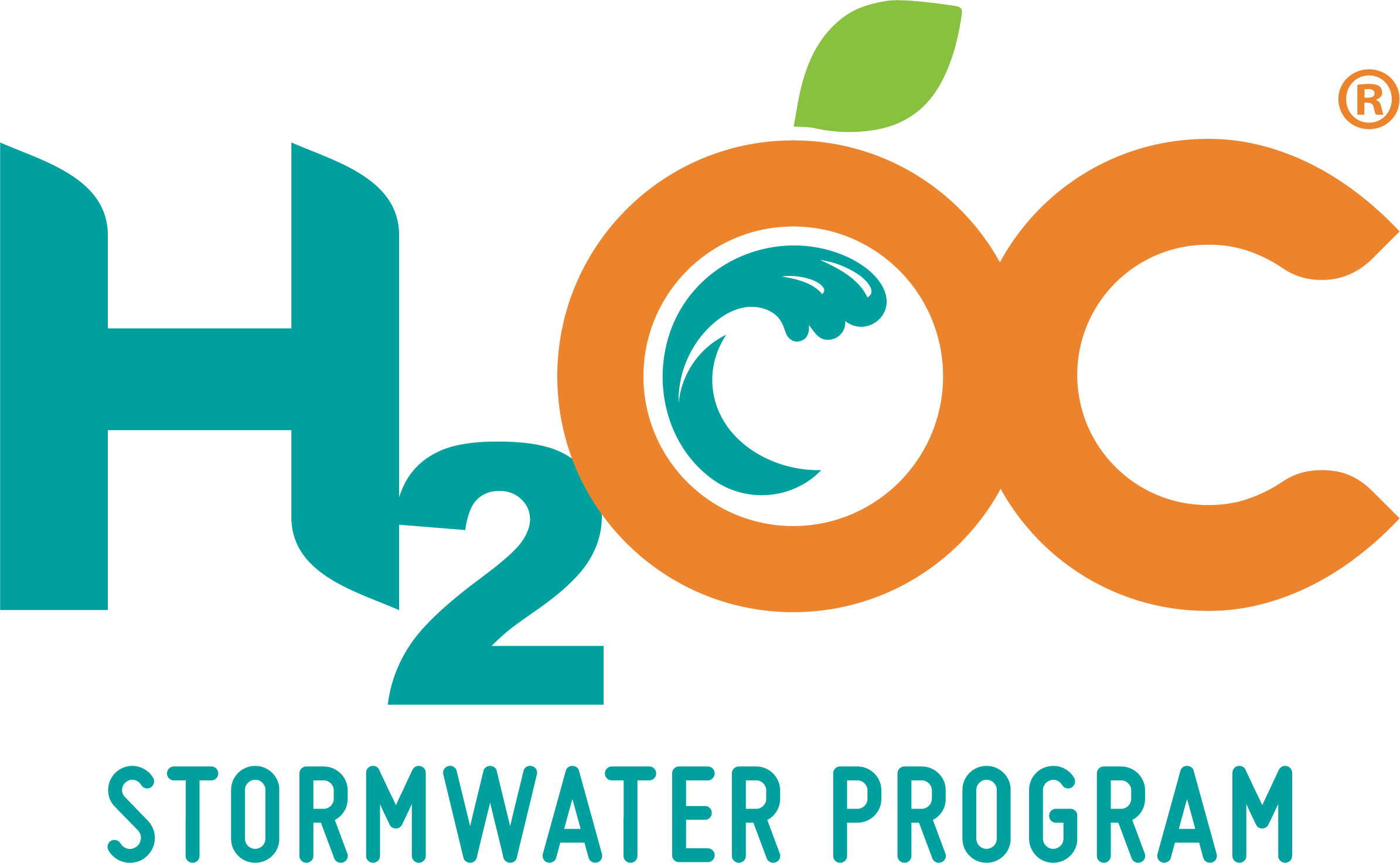 Protecting Our Water Resources
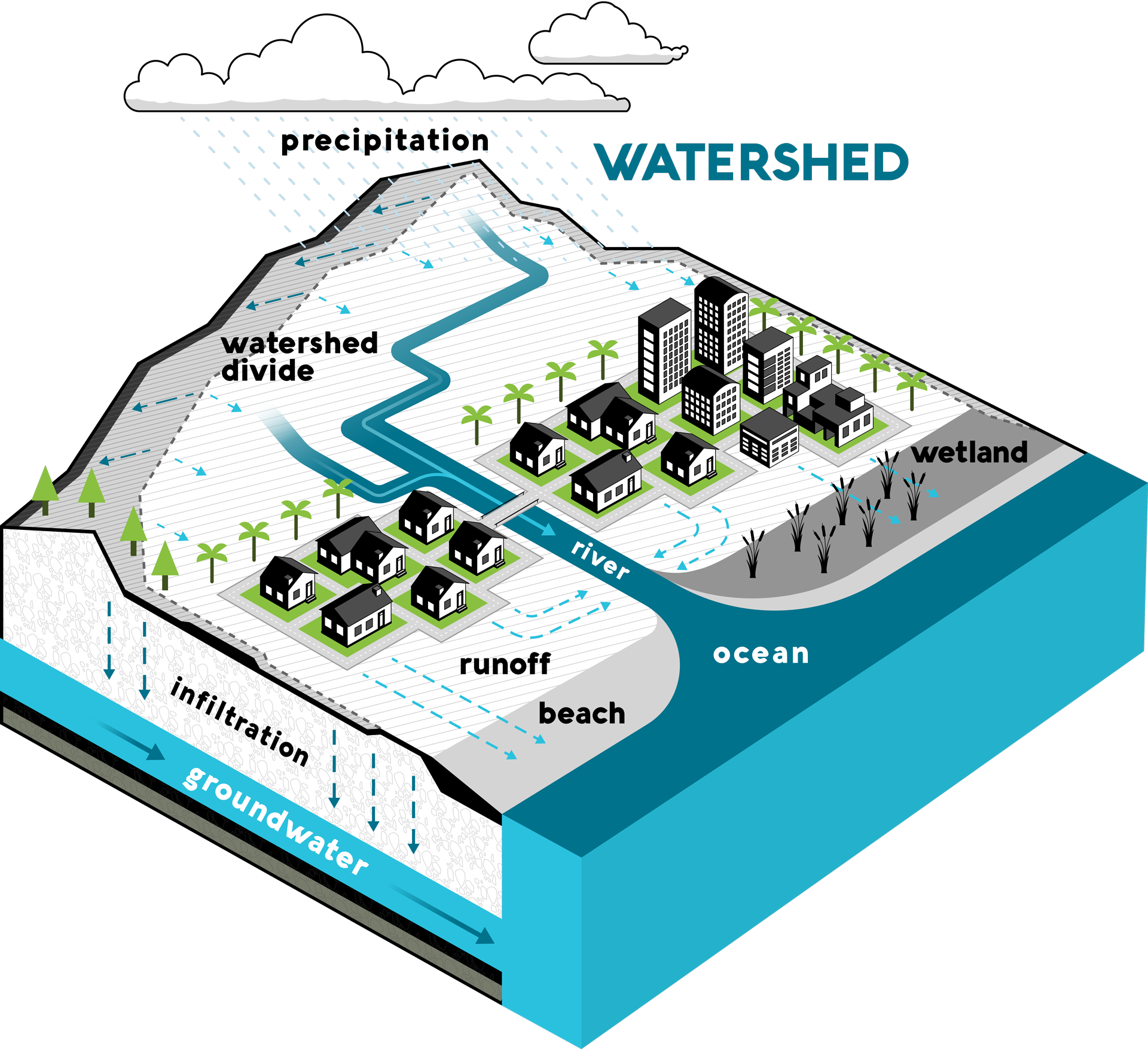 Water quality is more than a coastal issue

Pollution is picked up by stormwater and urban runoff and transported through watersheds to our receiving waters via the storm drain system

A watershed is an area of land that channels rainfall to creeks, rivers, bays, and the ocean
[Speaker Notes: The quality of our surface waters is a reflection of how we treat our watersheds]
What is Runoff?
Stormwater runoff is water from rain events that runs off roofs, driveways, parking lots, yards, and other surfaces, and does not absorb into the ground

Urban runoff is water from outdoor water use that does not soak into the ground Sources of urban runoff can include:
Overwatering your lawn – landscape irrigation runoff is prohibited in South Orange County
Washing your car on impermeable surfaces
Spraying off your driveway or sidewalks
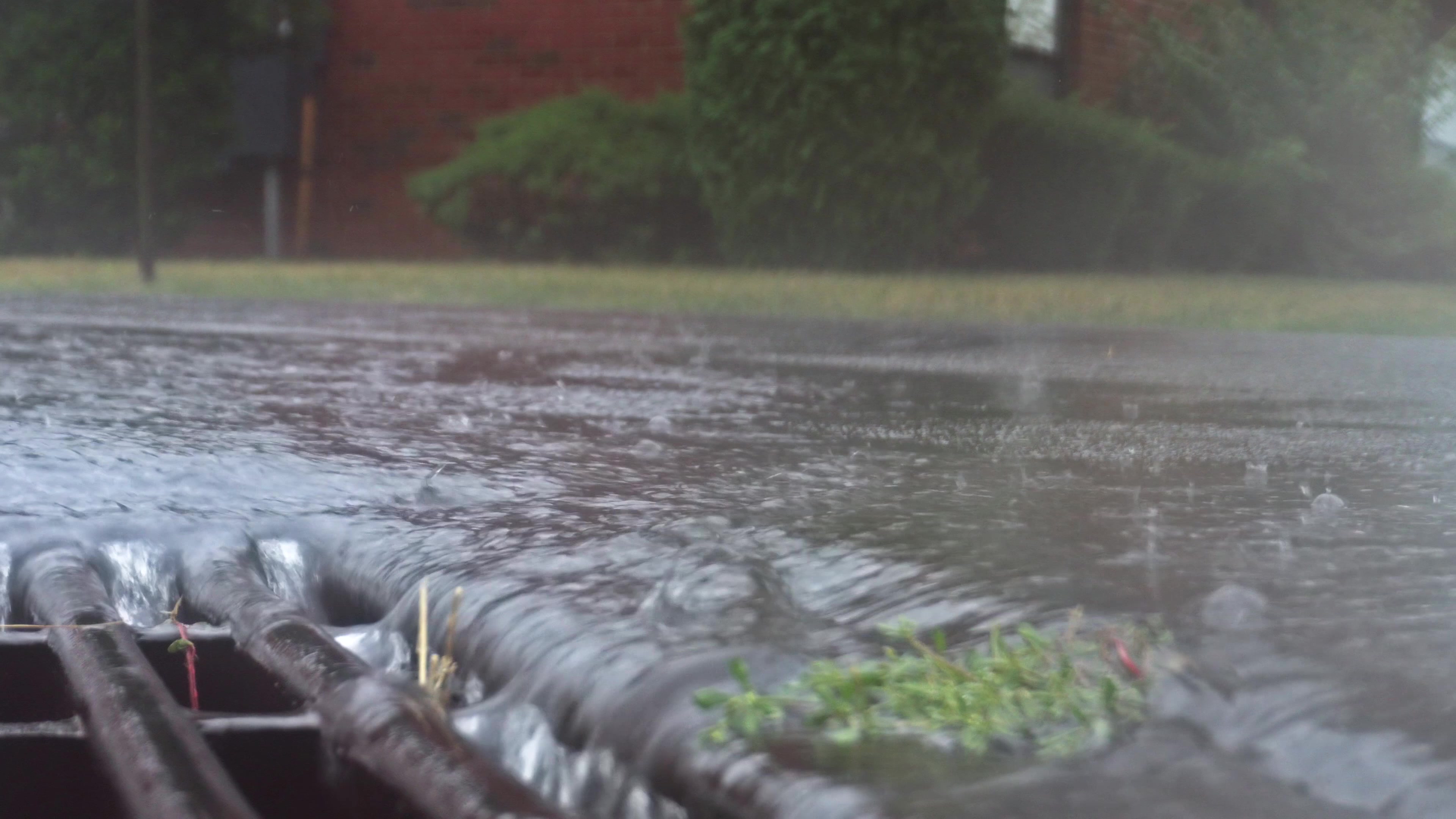 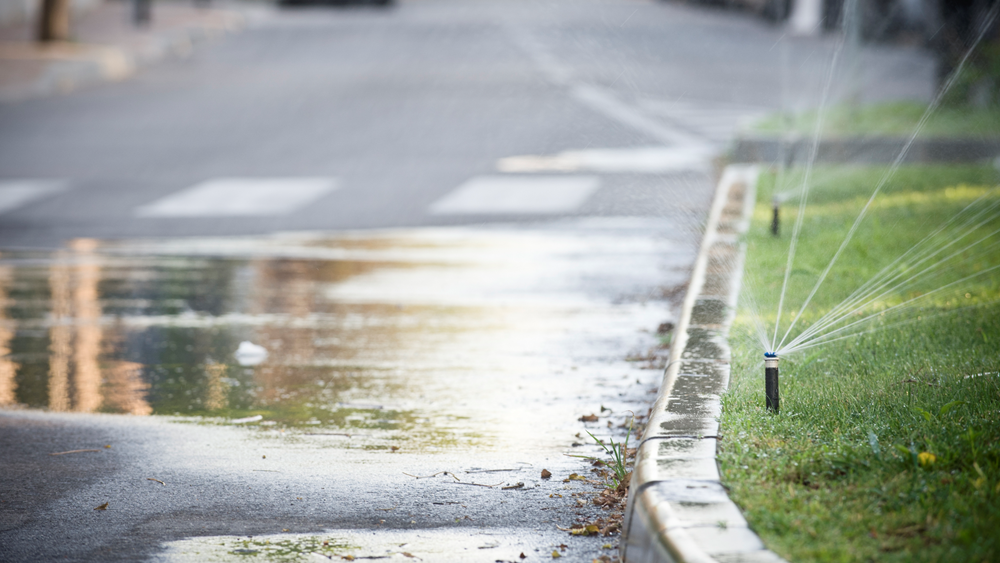 What is the Storm Drain System?
The storm drain system collects excess runoff from paved streets, parking lots, sidewalks, and roofs and discharges it to our waterways

Built for the purpose of flood control, the storm drain system intentionally and effectively moves water from the urban environment out to the ocean

Water that enters the storm drain system is not treated before entering our waterways and should never contain pollutants
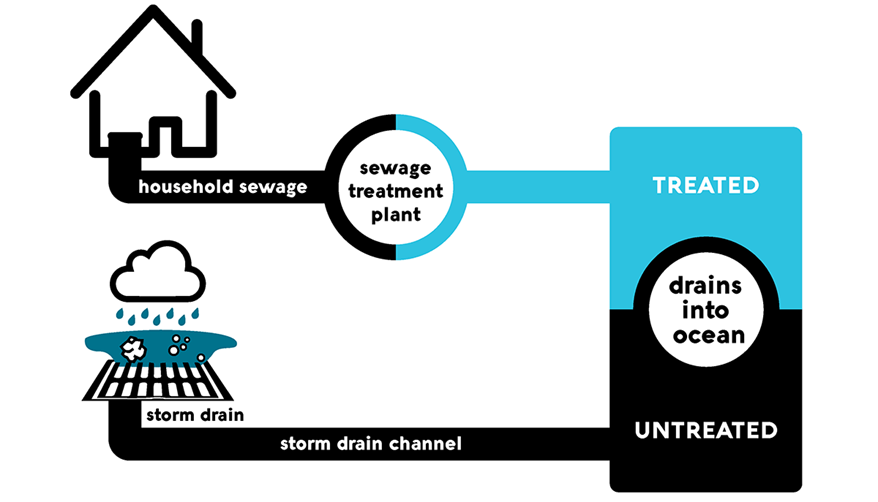 Common Pollutants in Runoff
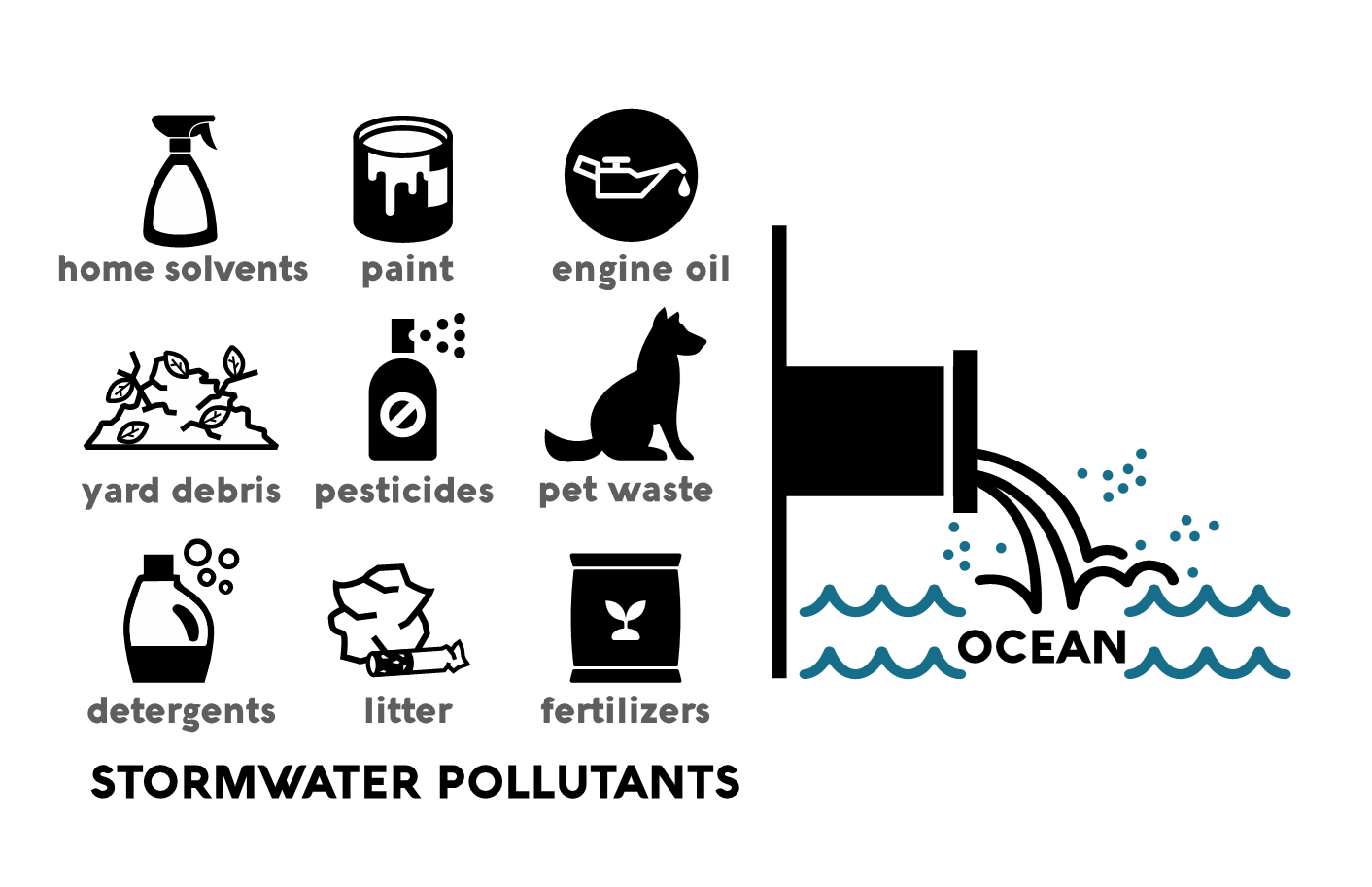 How do We Protect Water Quality?
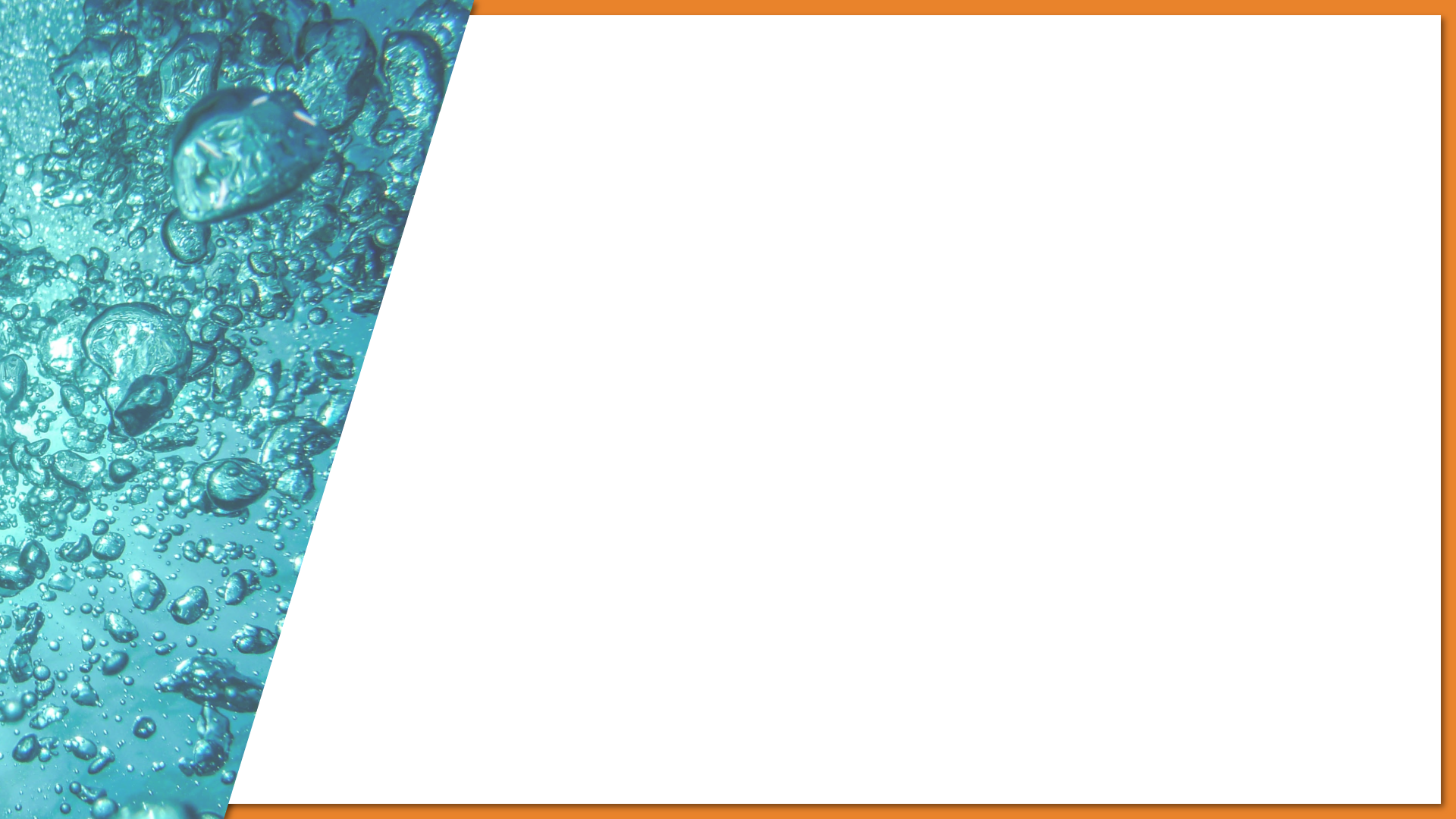 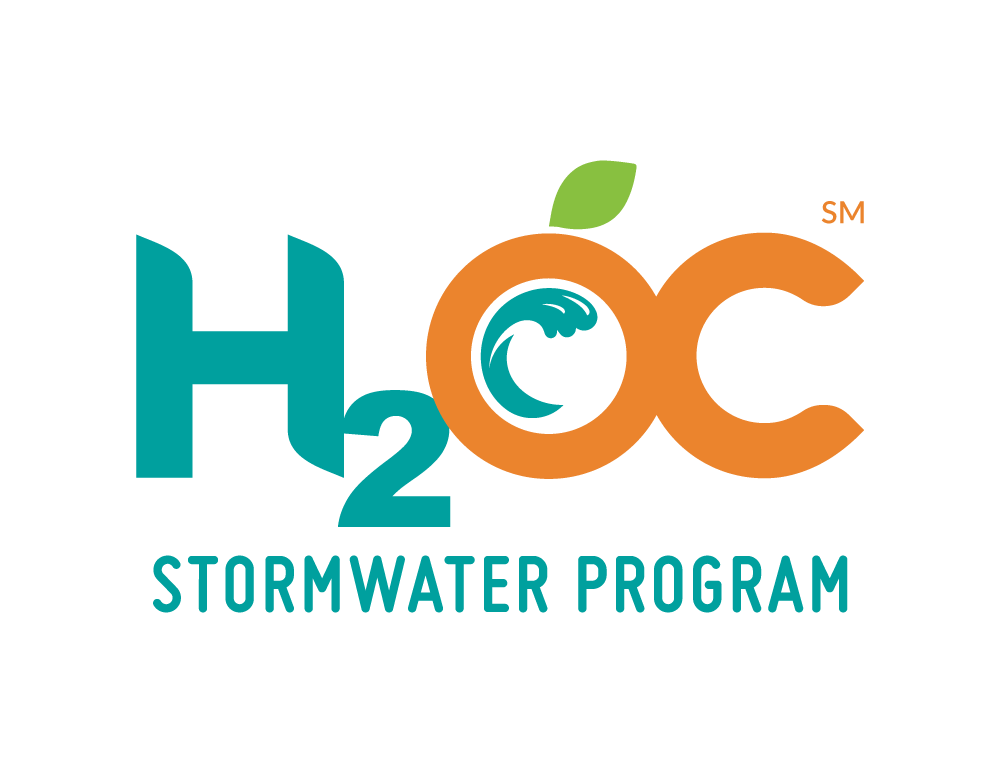 Community Based Efforts
Education and Outreach – Raise knowledge and awareness regarding stormwater pollution through events, ad campaigns, and social media
Behavior Change Research – Understand the barriers and benefits to adopting stormwater-safe behaviors
Pollution Prevention – Working with the community to stop stormwater pollution before it starts
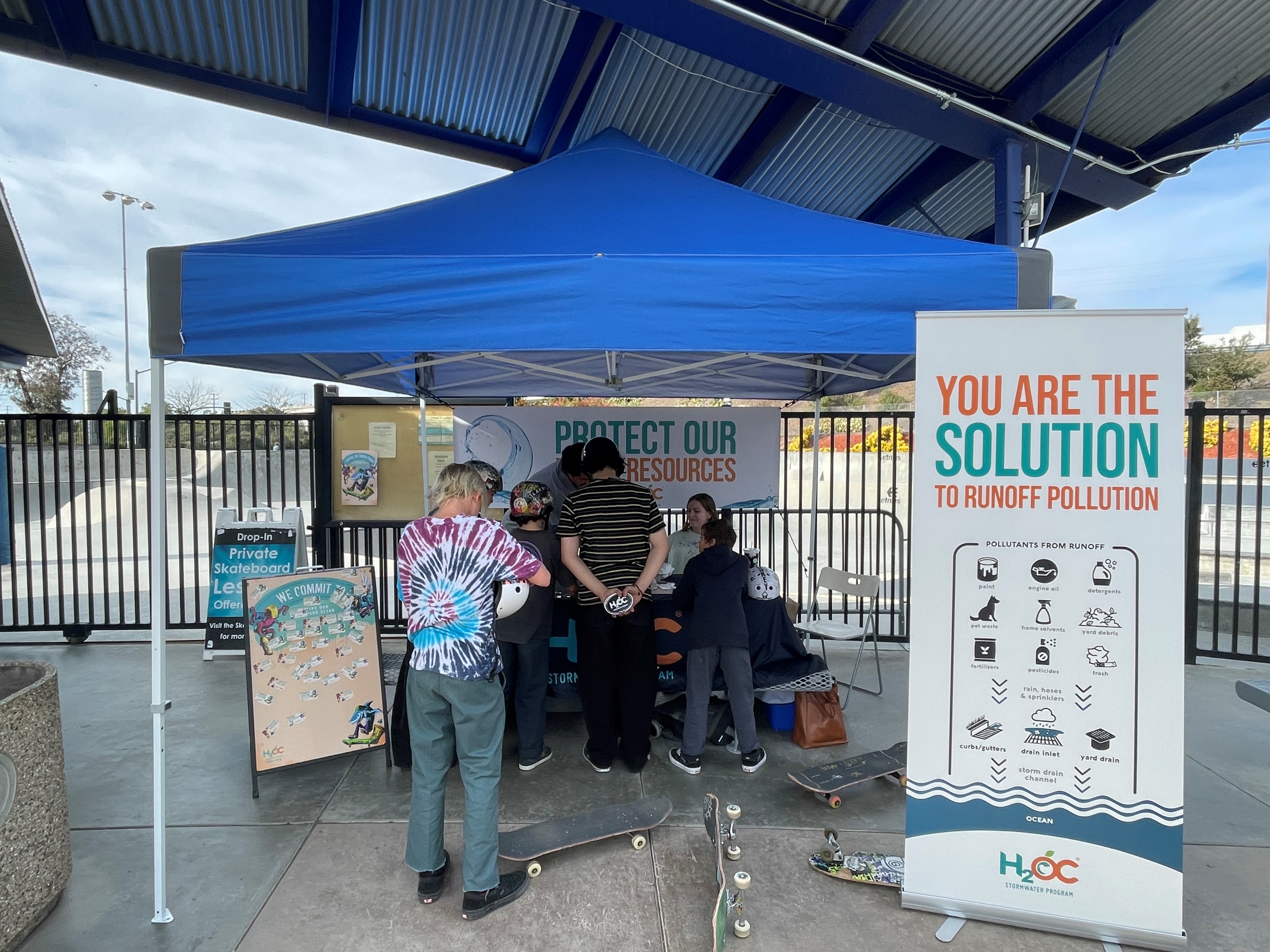 Runoff Relief
Capture – Landscape features like dry creek beds and rain gardens allow stormwater to infiltrate instead of run off 
Treatment – Localized filtration and treatment systems remove pollution before dry weather runoff enters receiving waters
Reuse – Captured dry weather runoff can be treated and reused as recycled water
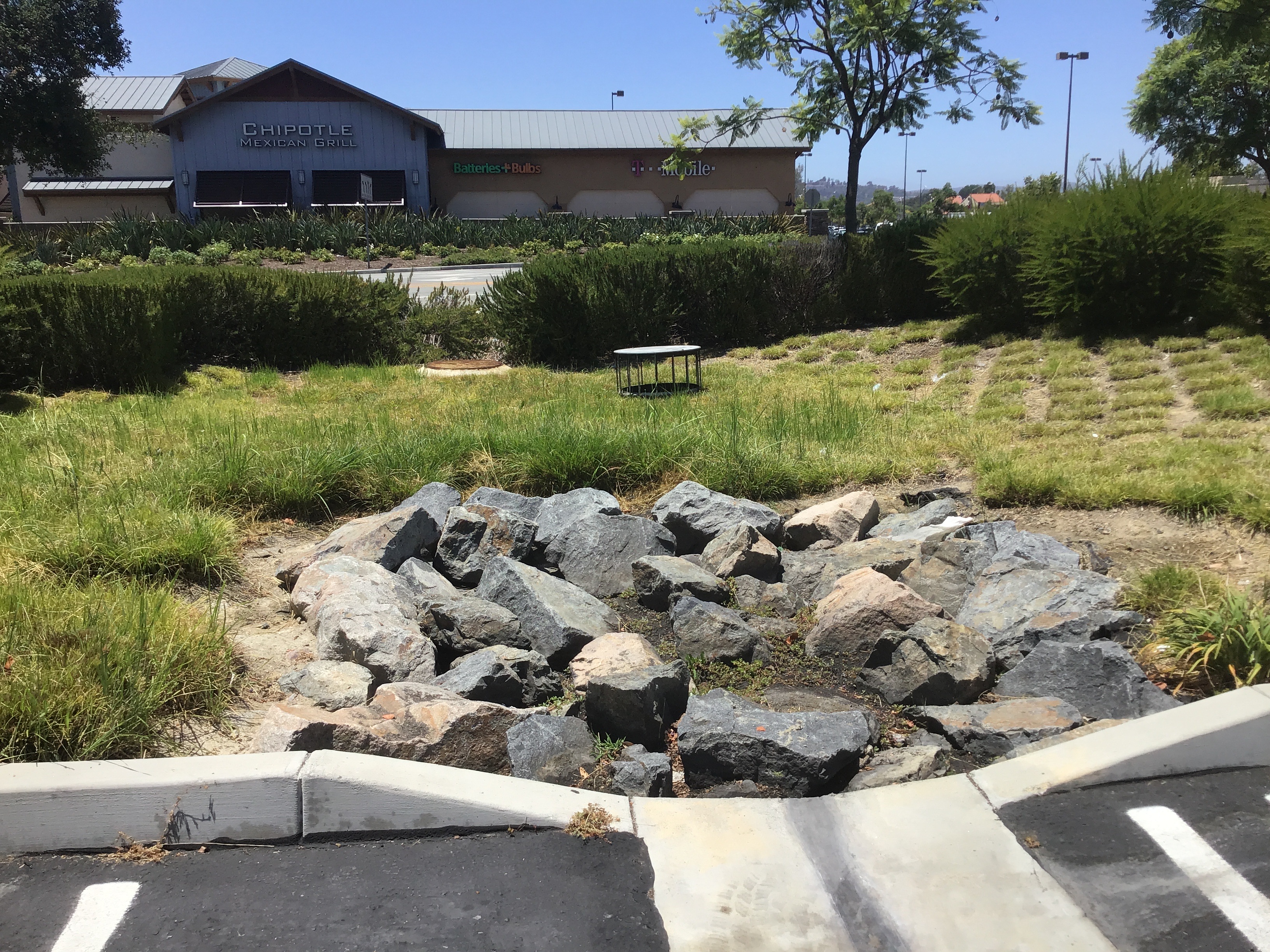 The Results Are In…
In South Orange County’s Watersheds:
Dry weather runoff has reduced around 50% when compared to the early 2000’s

Bacteria loading has reduced more than 90% in dry weather when compared to baseline data from early 2000’s

This could not have happened without the actions taken in our communities
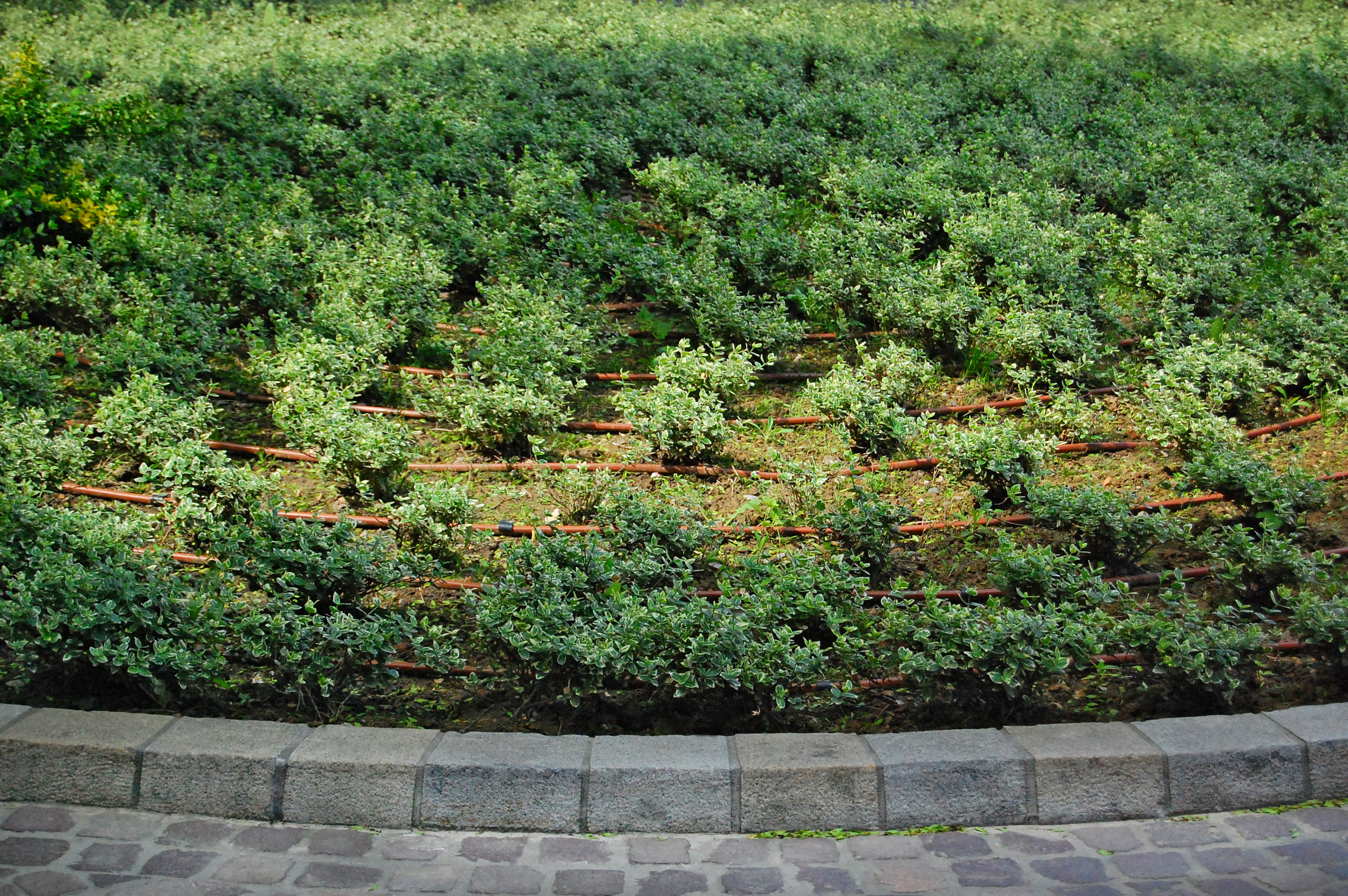 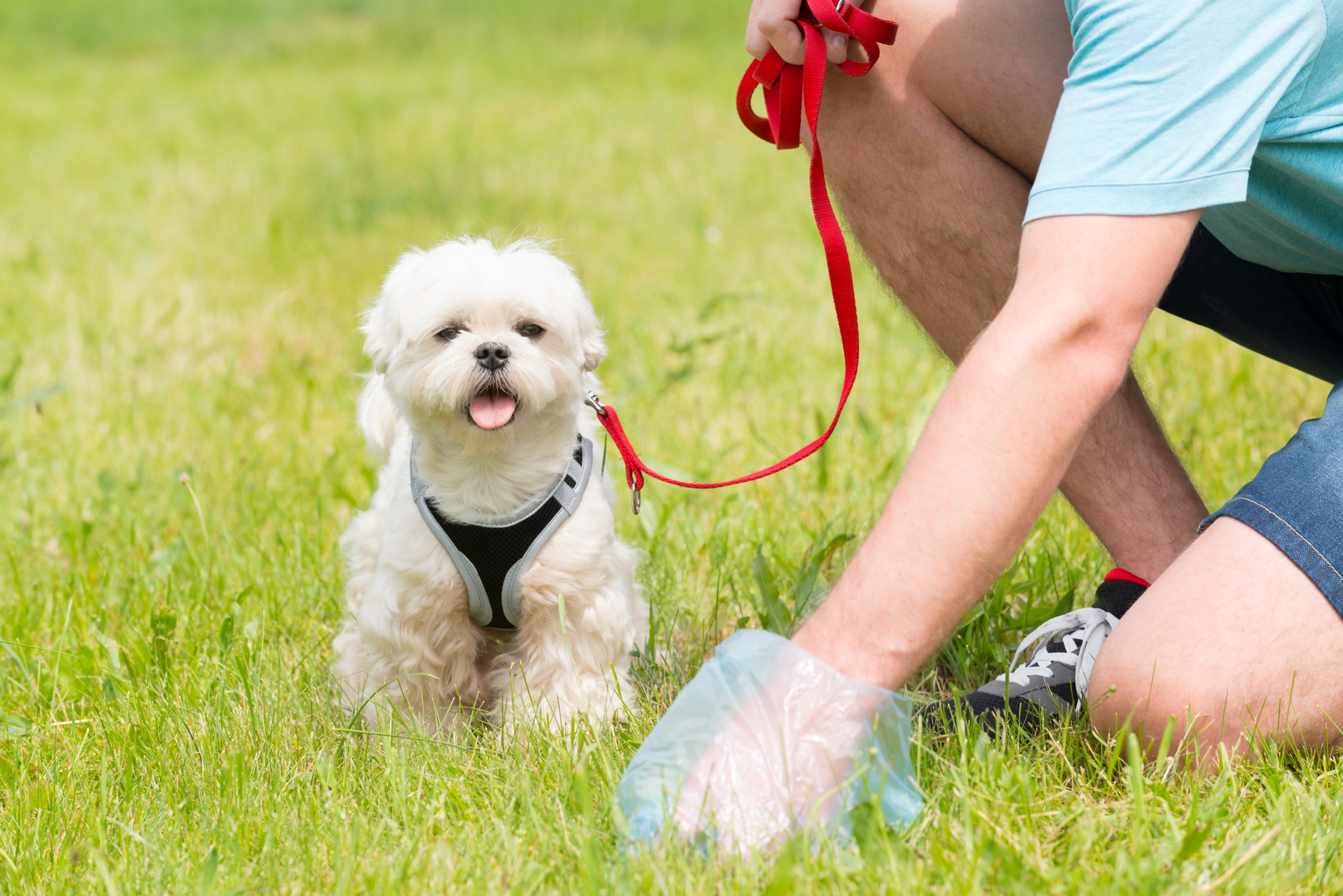 We’re All Making A Difference
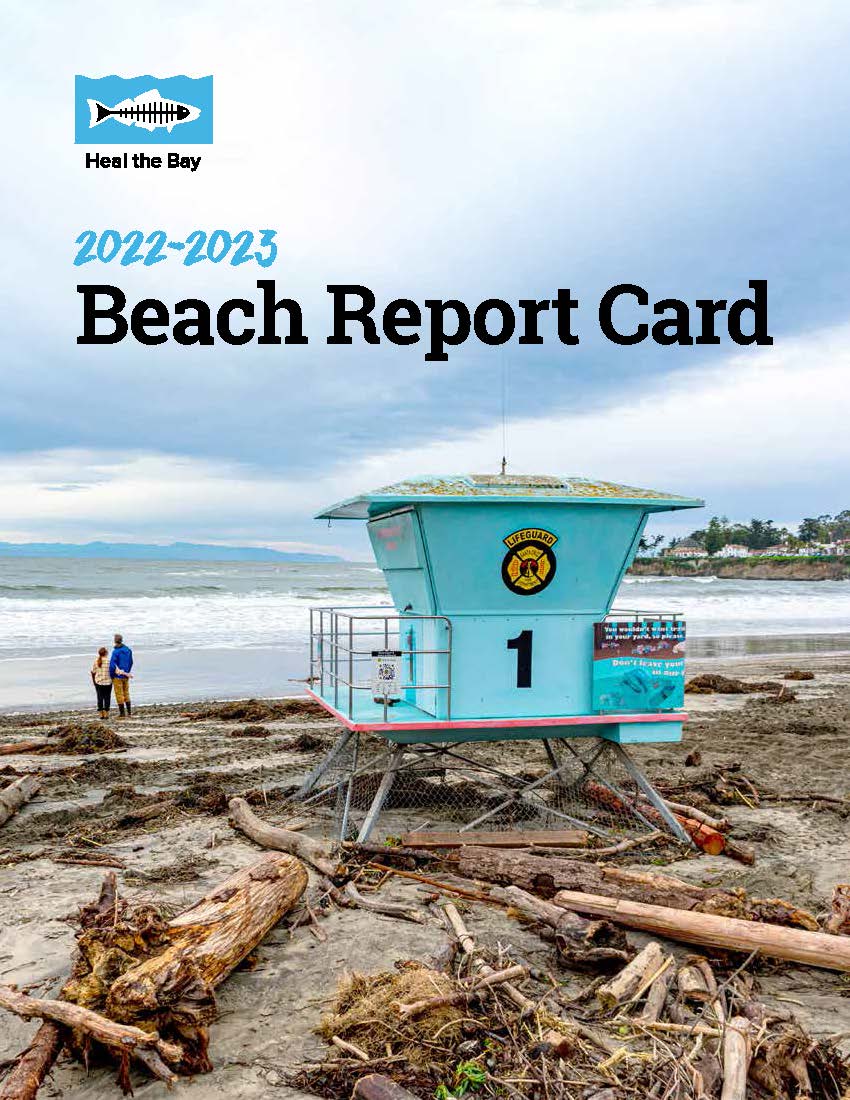 Orange County beaches surpassed state averages in the 2022-23 Heal the Bay Report Card
98% received A and B summer dry weather grades
94% received A and B winter dry weather grades
63% received A and B wet weather grades
How can YOU be Part of the Solution?
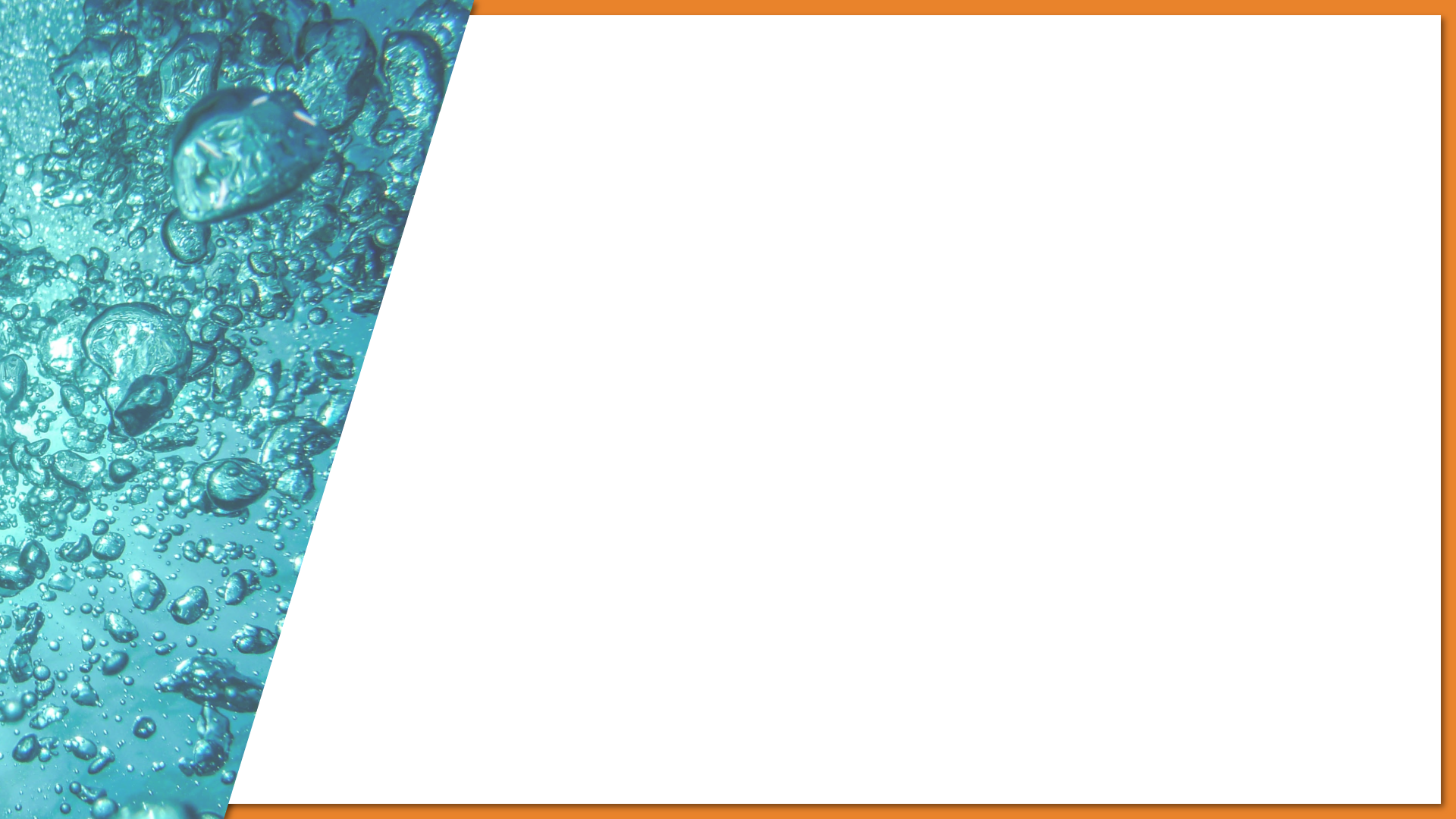 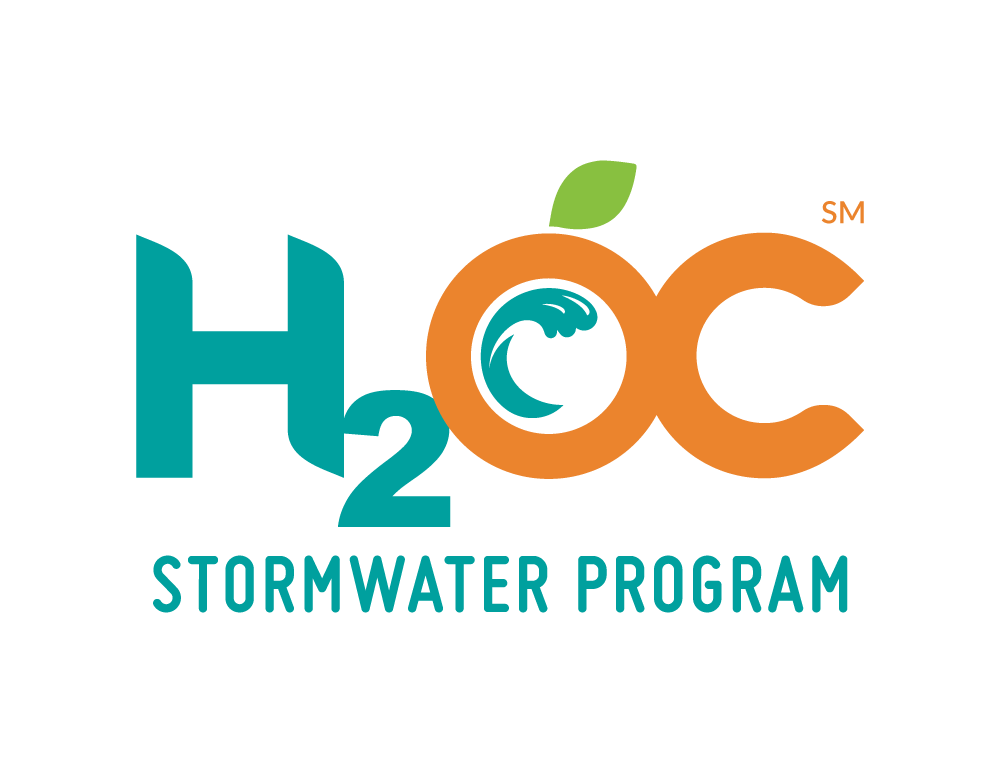 Where Does Our Water Go?
Visit www.h2oc.org to learn about how you can prevent polluted runoff from entering our waterways 

Our ‘Where does your stormwater go?’ tool tells you which watershed your HOA is in and shows you the path runoff takes from your property to the Ocean
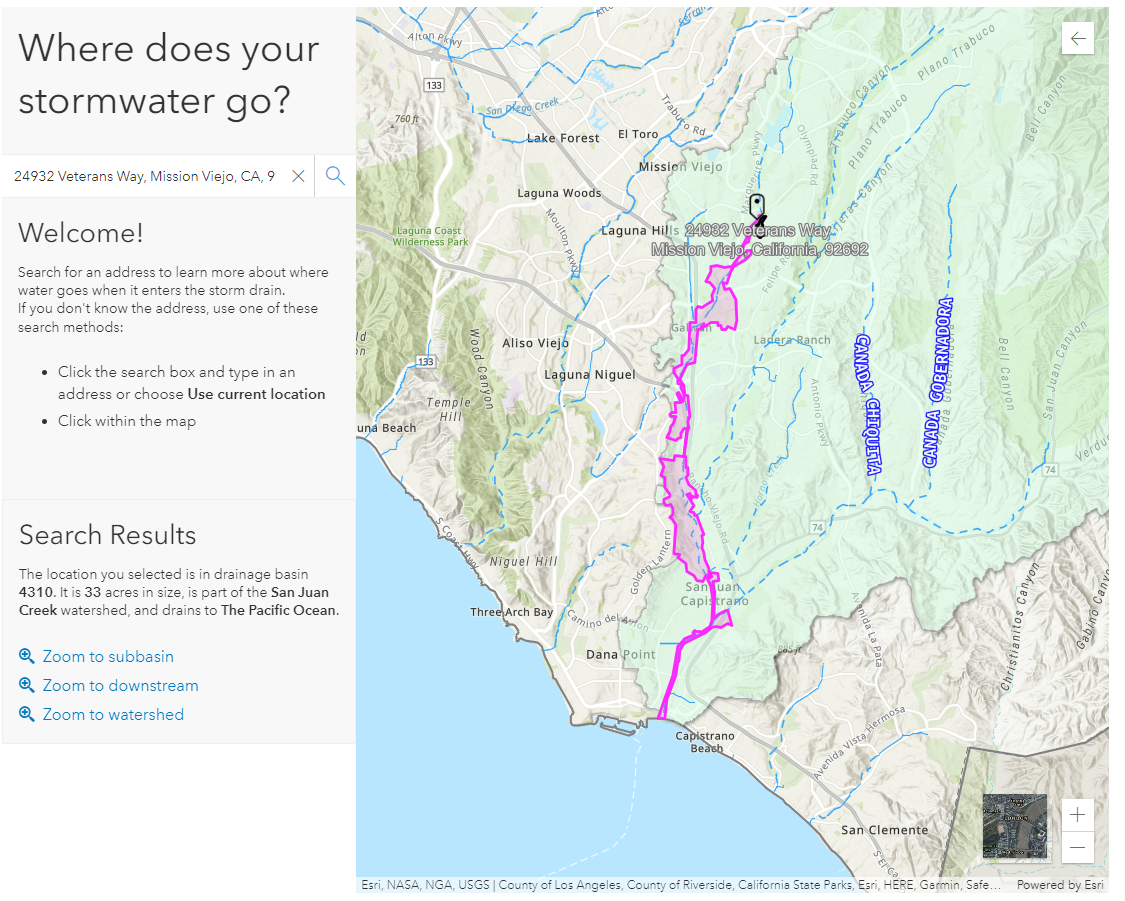 Accept the Challenge
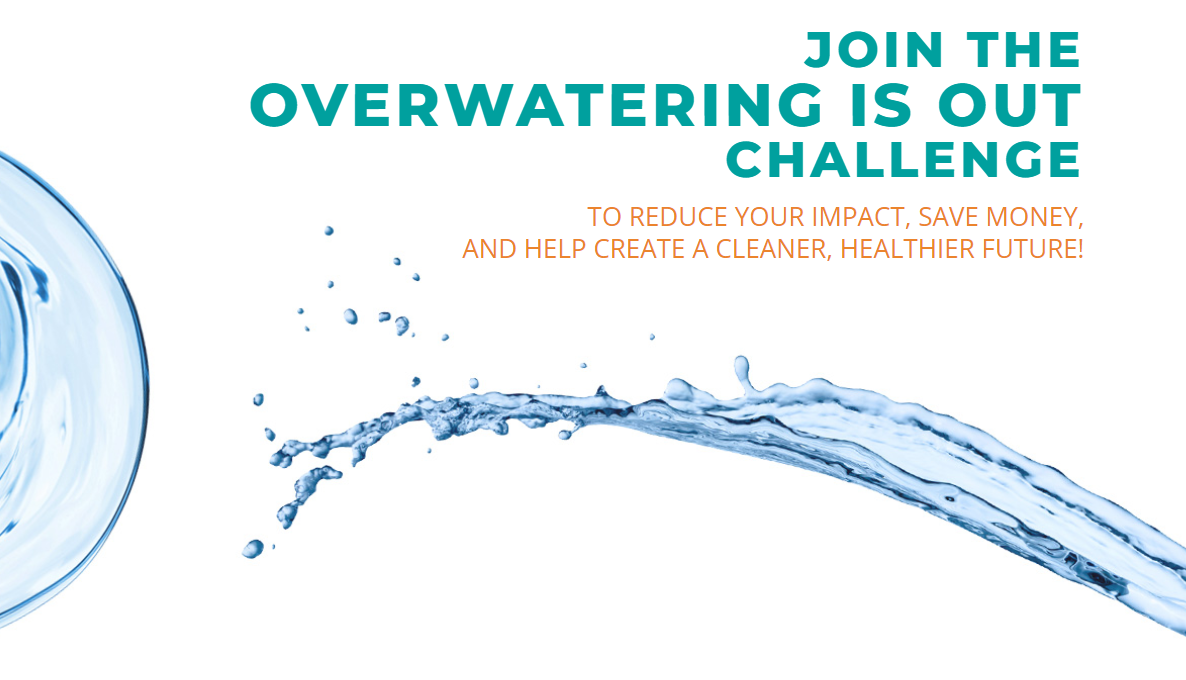 Keeping water from leaving your property keeps pollutants out of our waterways

Take the Overwatering is Out Challenge by:
Seasonally updating your watering schedule
Getting a weather-based irrigation controller
Checking for leaks and misaligned sprinklers
Planting drought-tolerant landscaping
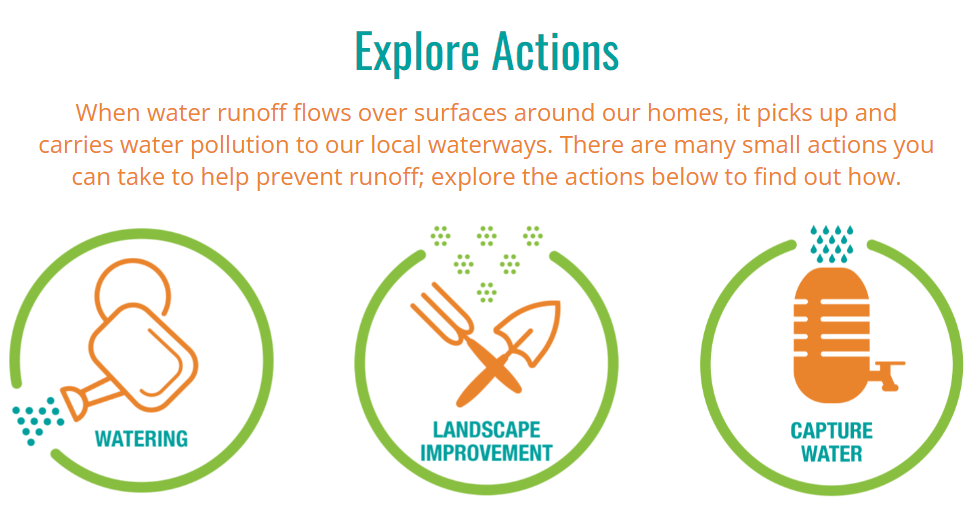 Share Your Efforts
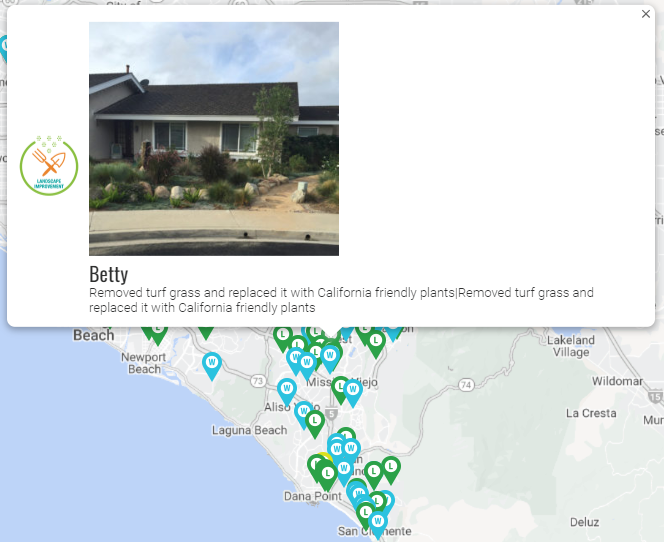 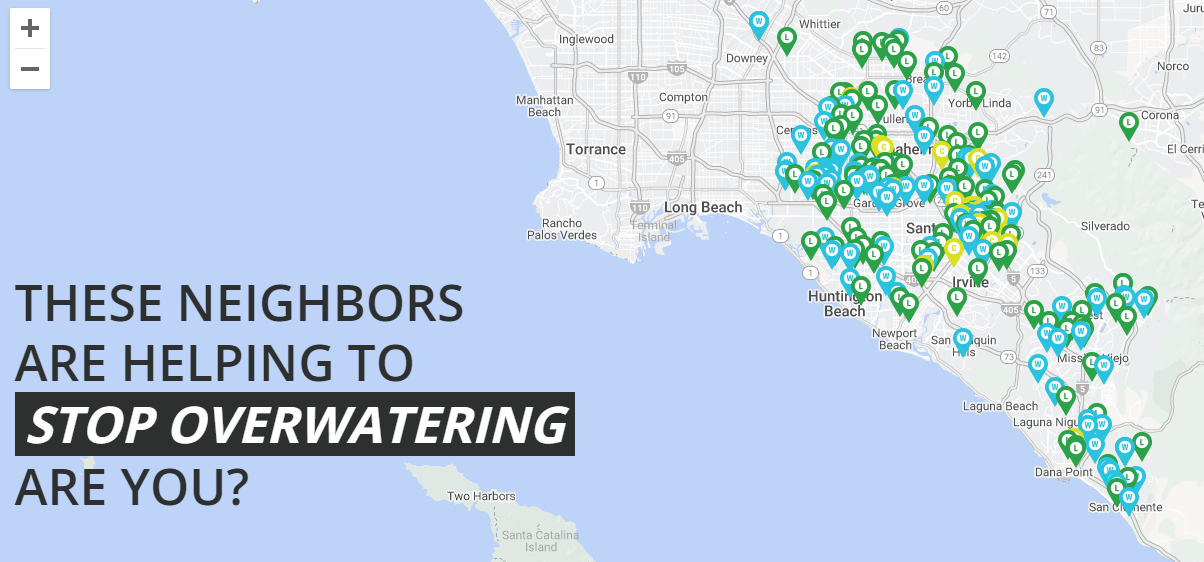 Spread the Word
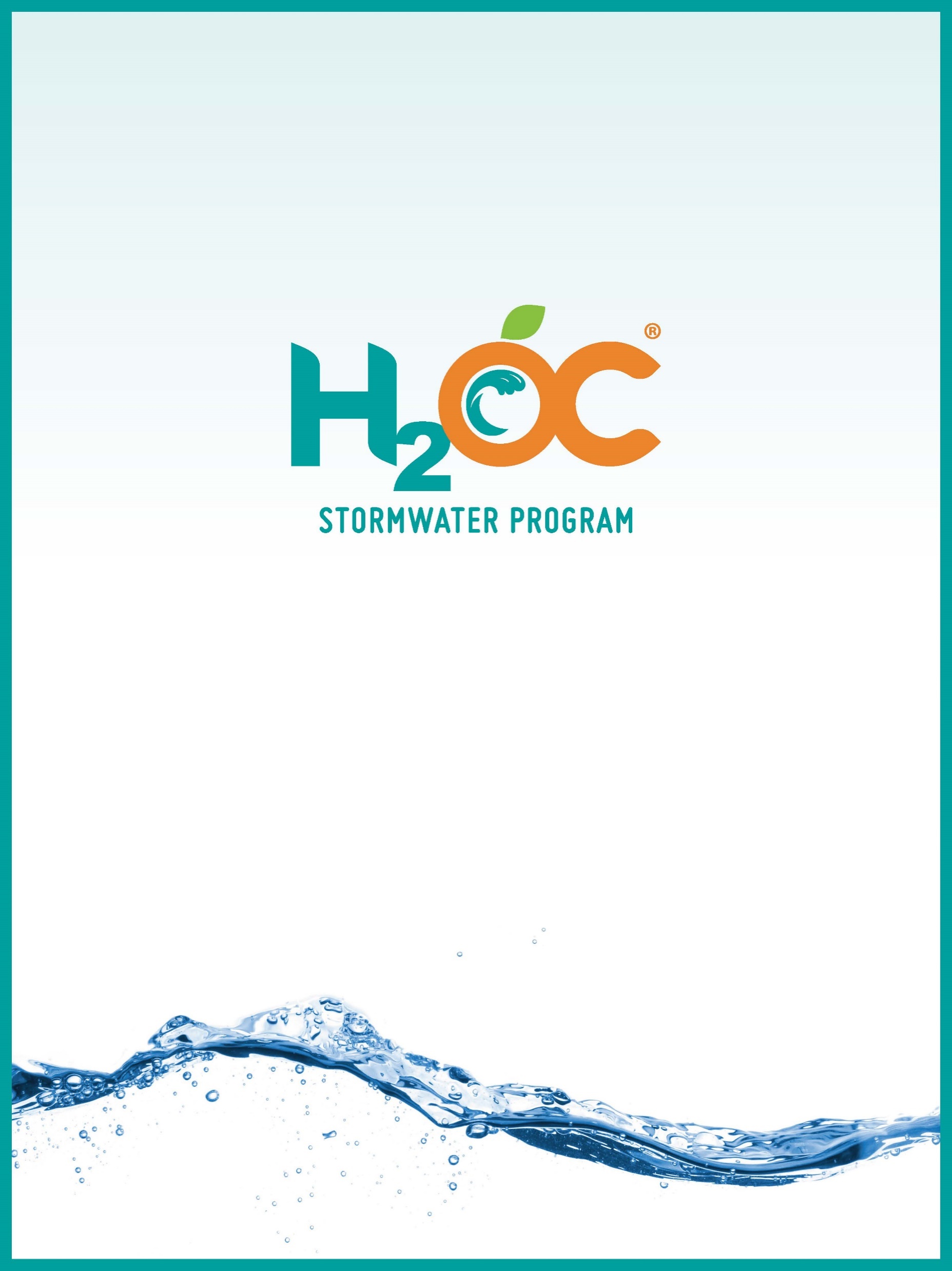 As an HOA board member, you are in a unique position to affect behavior change 
Provide residents with resources
Set an example for others in your community 
Start the conversation regarding water use efficiency in your HOA’s common areas
Investments now can save money and precious resources in the future
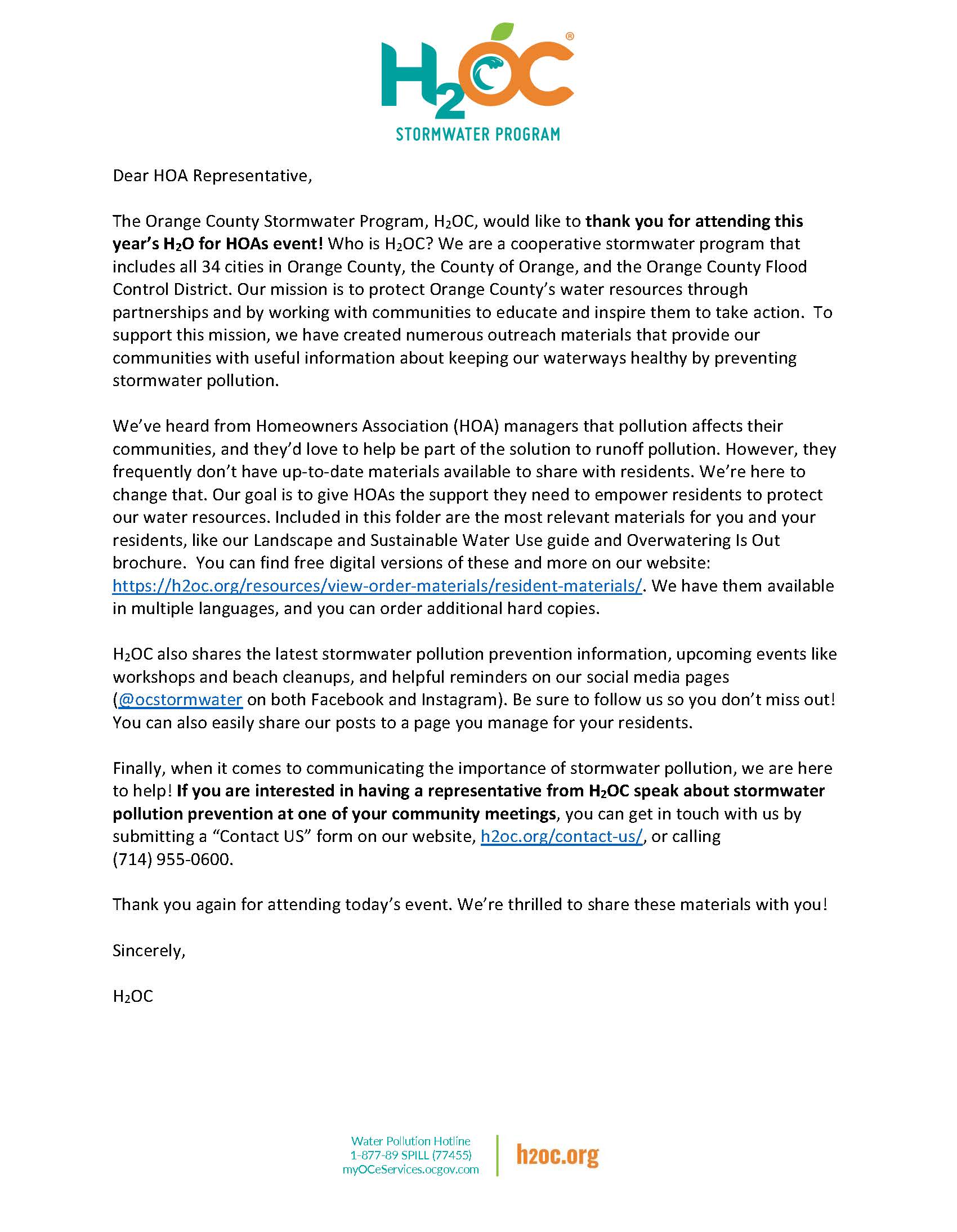 Resources Available
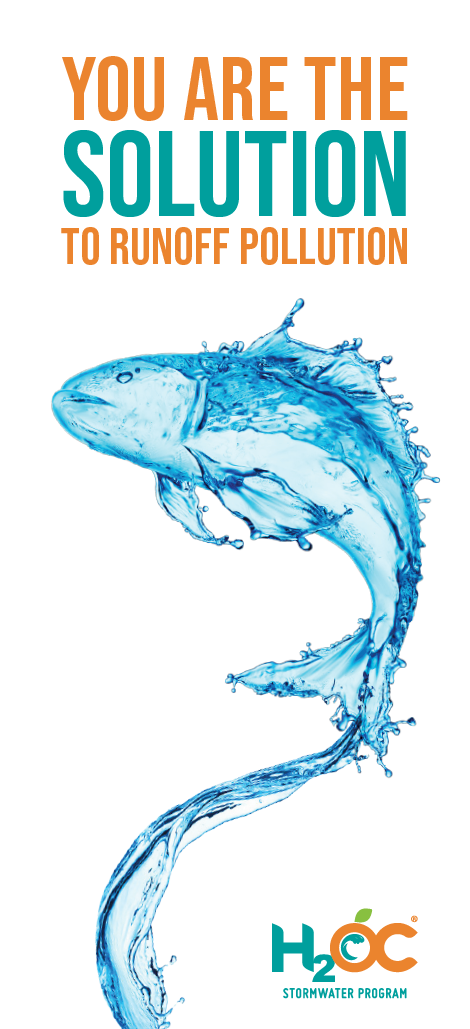 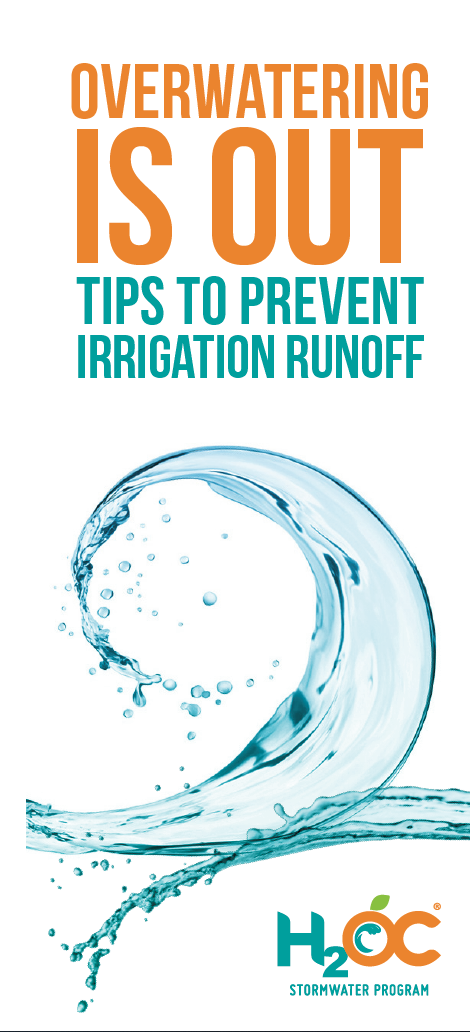 At H2OC we’ve developed a suite of materials that can help you in conversations with residents 
Cover common issues such as pet waste, irrigation runoff, home improvement – a selection has been included in your folder
Digital and print versions available
Visit h2oc.org/resources/view-order-brochures
Set an example
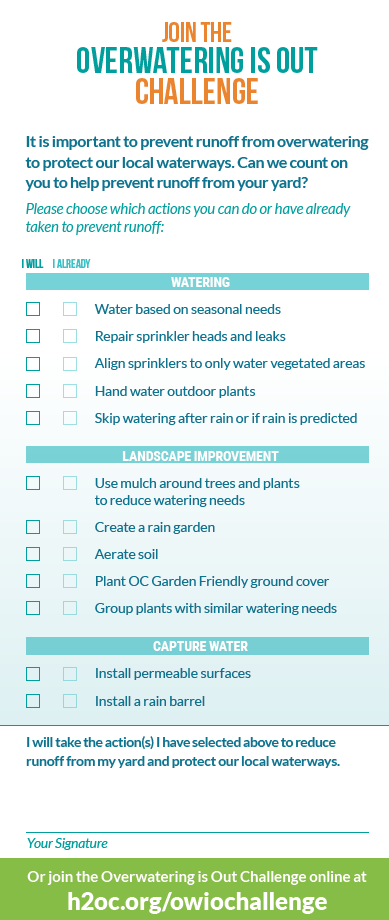 Make a commitment today to eliminate irrigation runoff from your community  
Commitment cards are in your folder
12 different actions that prevent runoff – what are you already doing and what you will commit to do in the future
Consider these actions for your HOA’s common areas
Include your address so we can add you to our map on h2oc.org
We’re Here to Help!
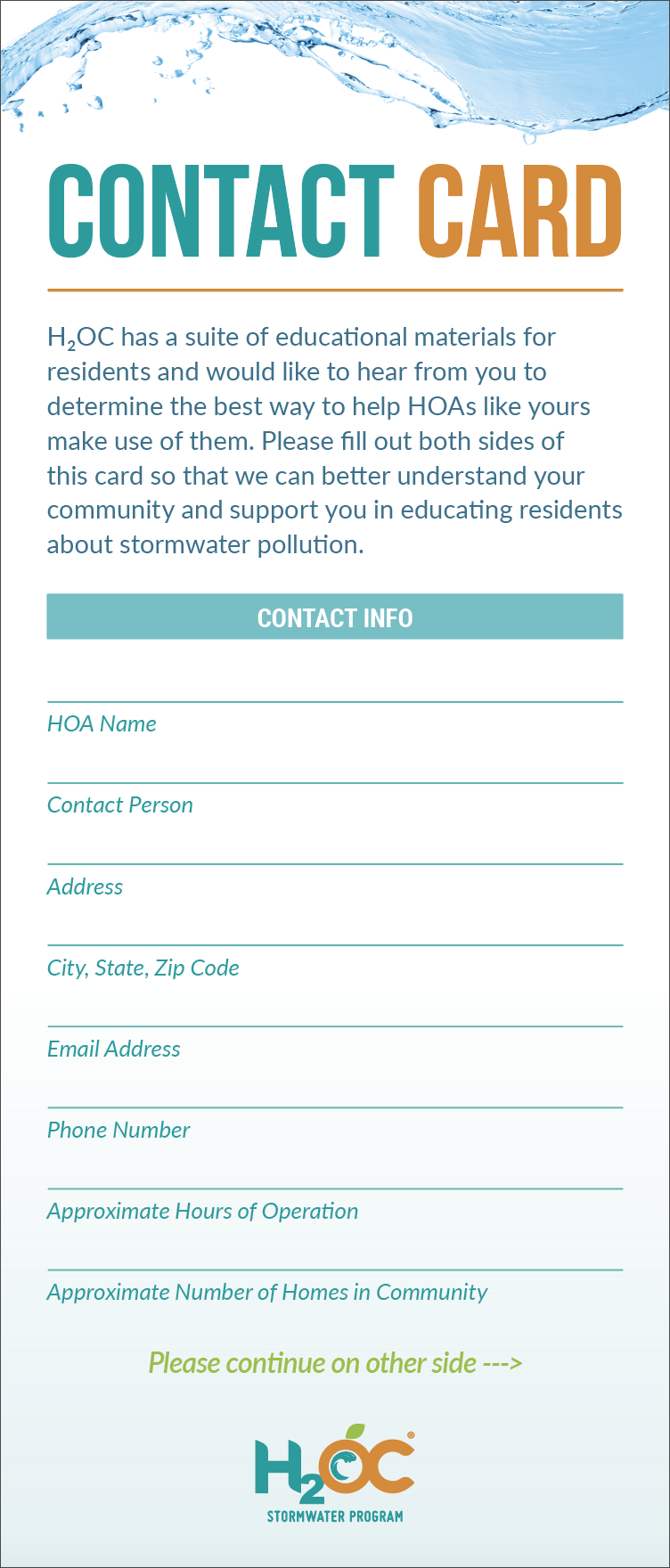 We are regularly updating our materials and would like your input on what would be most helpful 
Contact cards are at the H2OC table
Fill out your HOA’s contact information
Indicate your interests

We will reach out to provide what you need
New HOA Program Available
LARGE LANDSCAPE UPGRADE PILOT
Learn more and apply: 
Email Megan Chery (mchery@enviroincentives.com) 
Share your information at the H2OC table
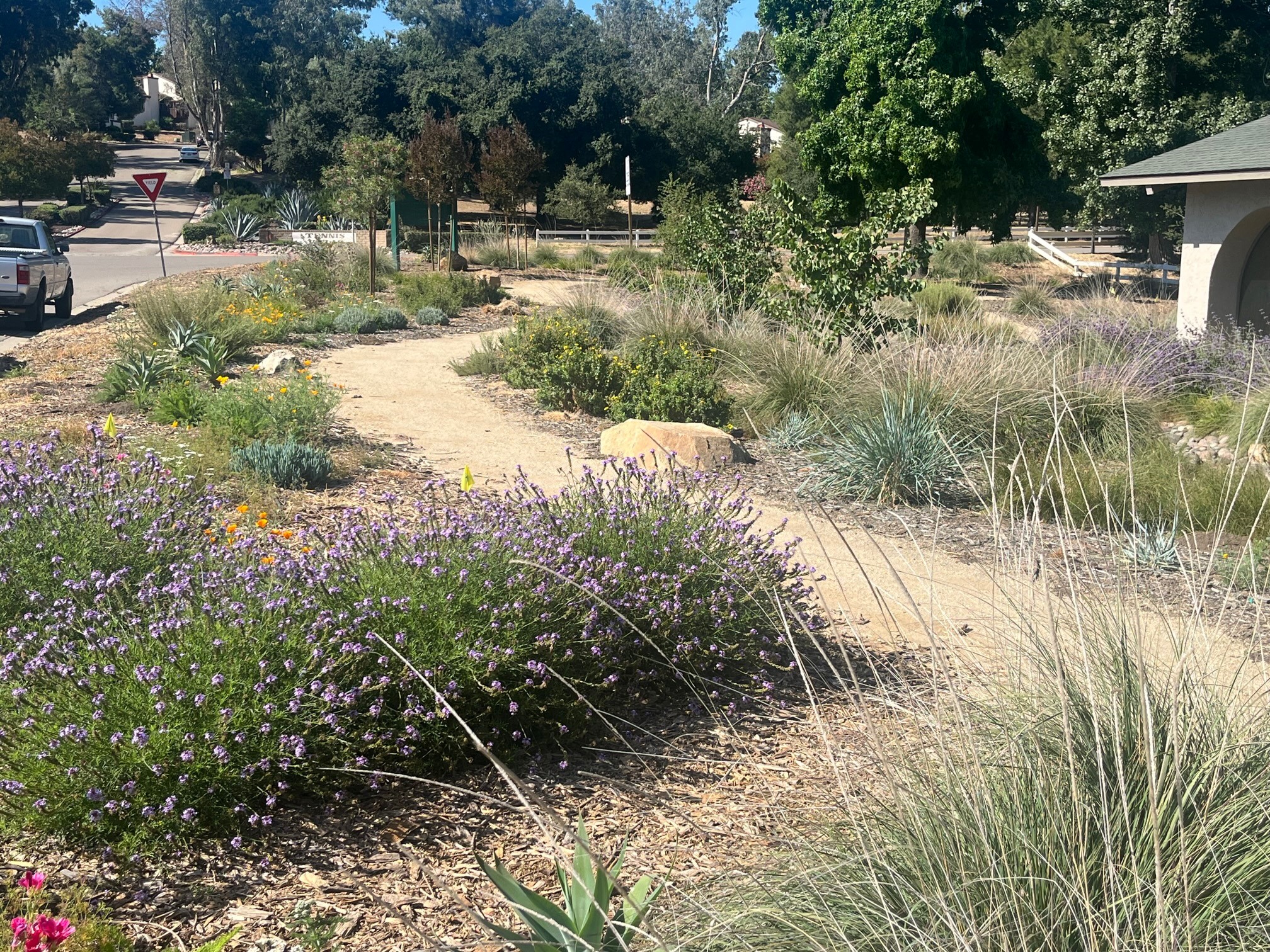 Expert Assistance to complete a turf replacement project

Design incentives

Rebates starting at $4/sqft

Stormwater feature incentives
[Speaker Notes: We're also excited to announce a new pilot program we're bringing to Orange County this fall in partnership with our water supply agencies.
This Large Landscape Upgrade pilot will offer HOAs assistance with project completion, and extra incentives for landscape design, turf replacement, and stormwater features. 
The program will help HOAs to convert large amounts of grass to low water use landscaping that can help our water supply and quality goals
We will be recruiting a first set of participants this Fall. Please contact Megan at the email here if your HOA could be interested, or stop by our table to leave us with your name for more information.]
Thank you!
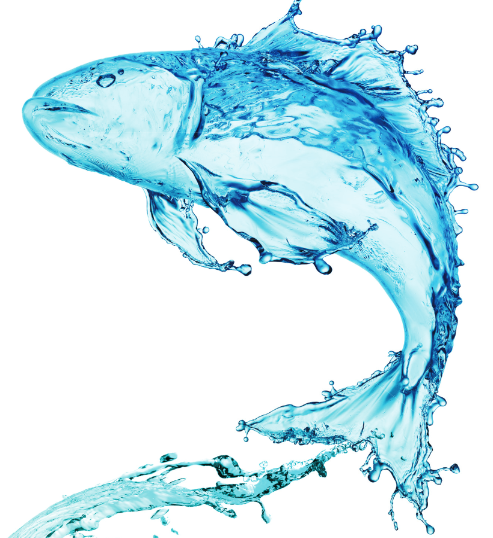 Christy Suppes
Senior Environmental Resources Specialist
County of Orange - OC Watersheds 
Email: Christy.Suppes@ocpw.ocgov.com